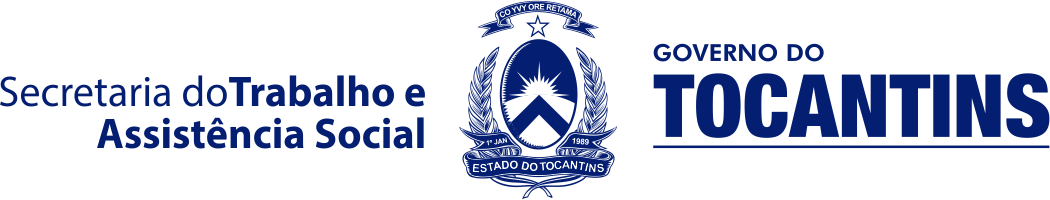 Sistema de Gerenciamento de Inscrições (SGI)
Gerência de Tecnologia da Informação
Introdução
O que é o SGI?
SISTEMA DE GERENCIMENTO DE INSCRIÇÕES
Onde acesso?
http://sgs.setas.to.gov.br 
Quem tem acesso?
Todos os interessados nas capacitações ofertadas pela SETAS
www.setas.to.gov.br
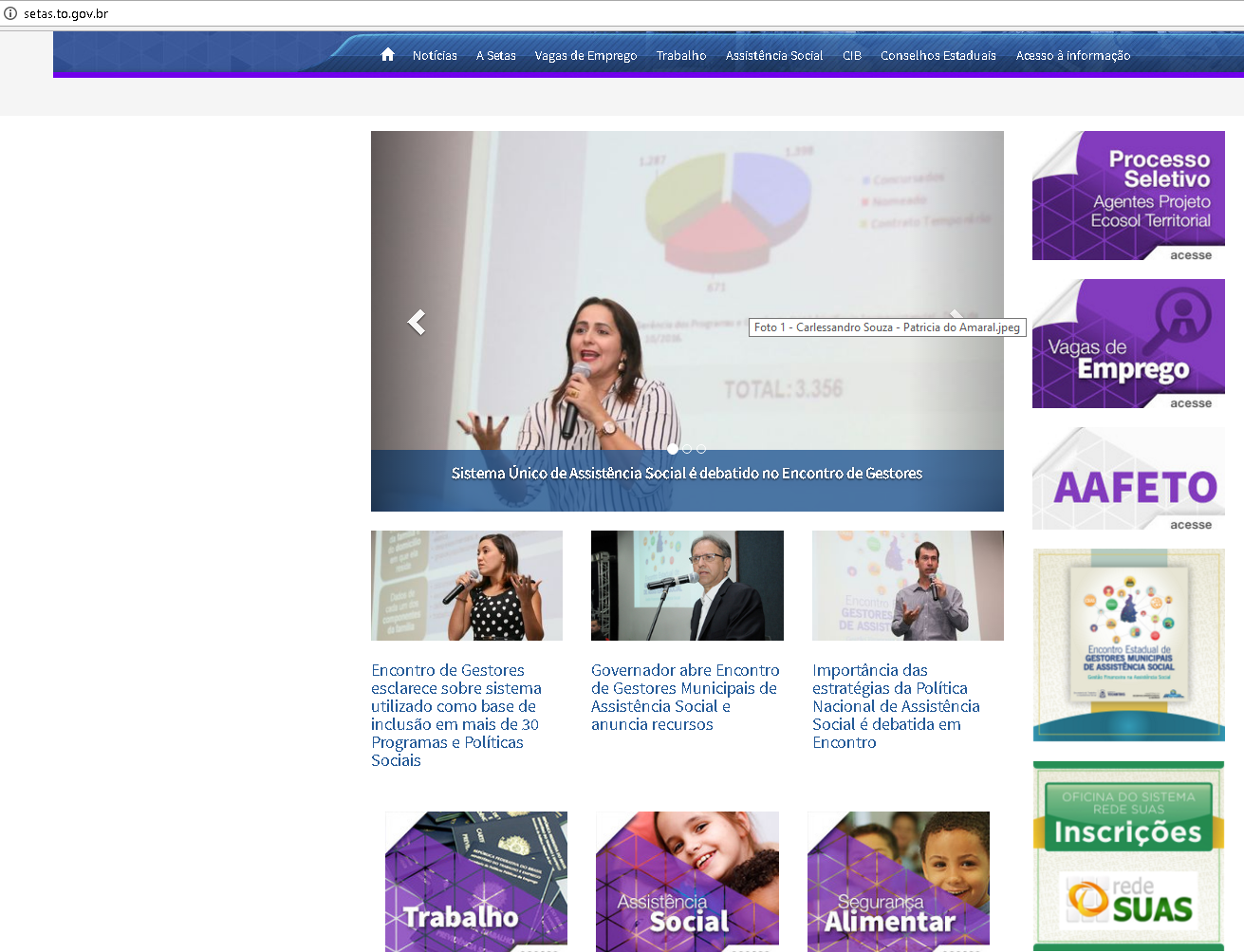 Tela Inicial
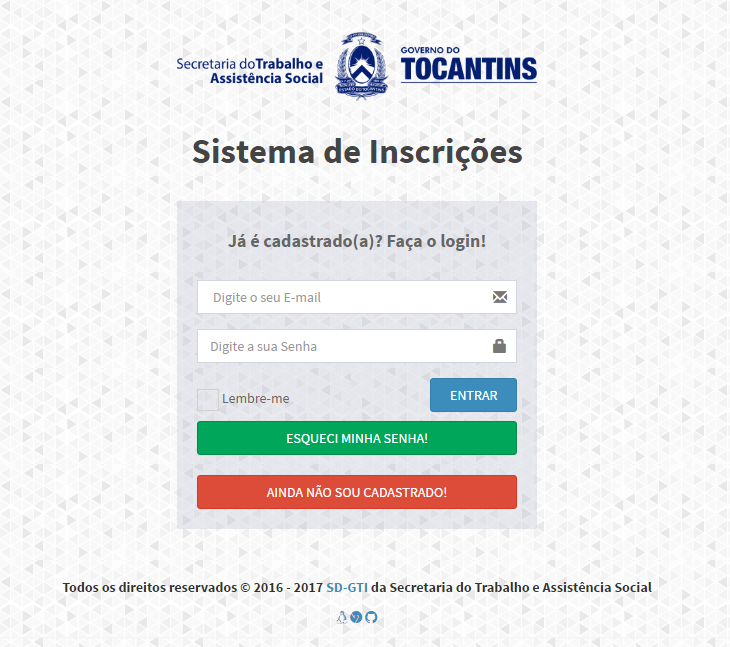 Registrar Novo Usuário
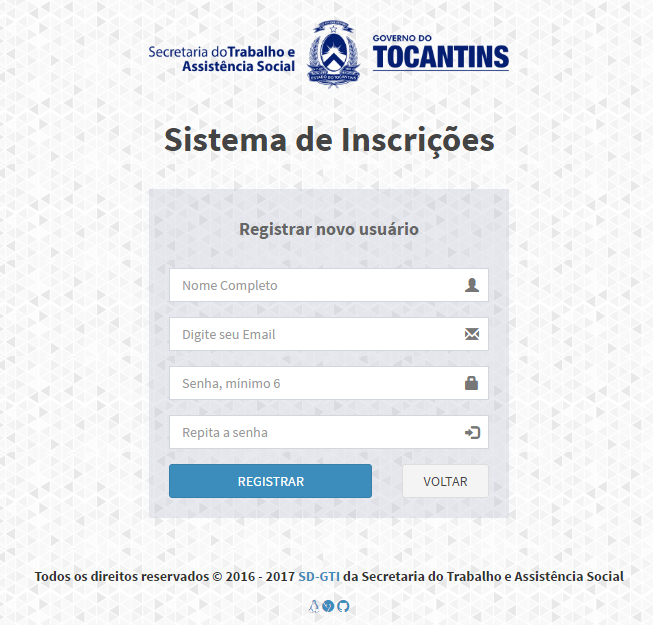 Preenchendo Dados Pessoais
Inscrição de Cursos
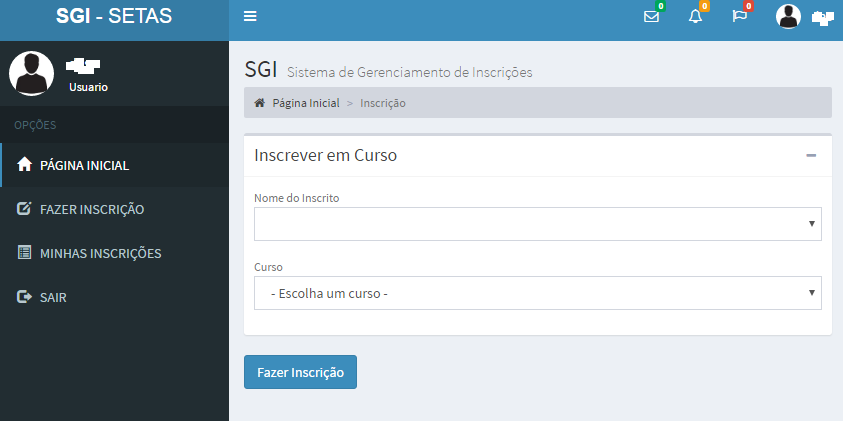 Recuperar Senha
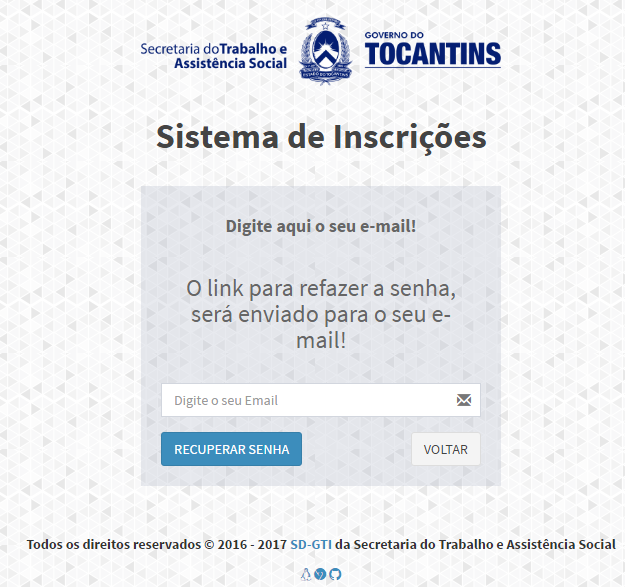 Dúvidas?
Contato
GERÊNCIA DE TECNOLOGIA DA INFORMAÇÃOTelefone: (63) 3218-1951

TI@setas.to.gov.br